FEWS NET Enhanced Flood Monitoring – East Africa, West Africa, southern Africa and Yemen
Dec 03, 2023, Hazard Briefing

FEWS NET Science Team:
USGS, NASA, NOAA, UCSB+Regional Scientists
Flooding Conditions in Kenya, and Somalia
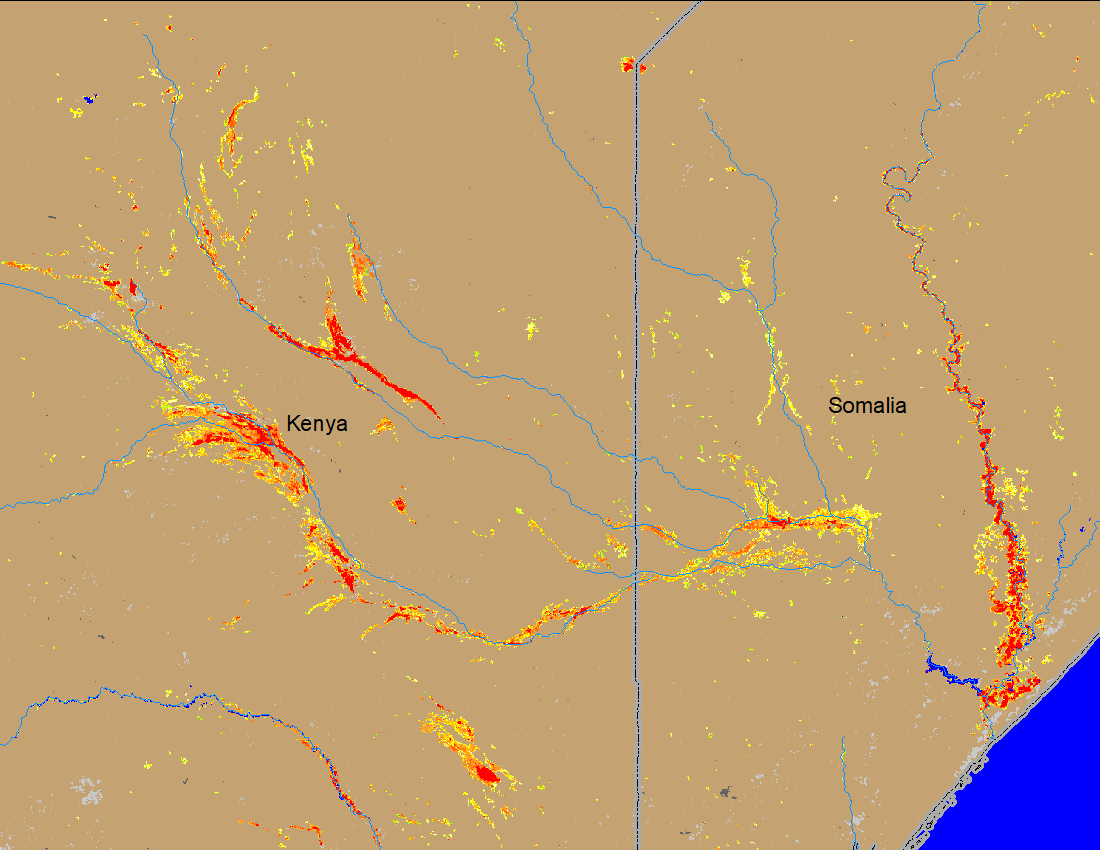 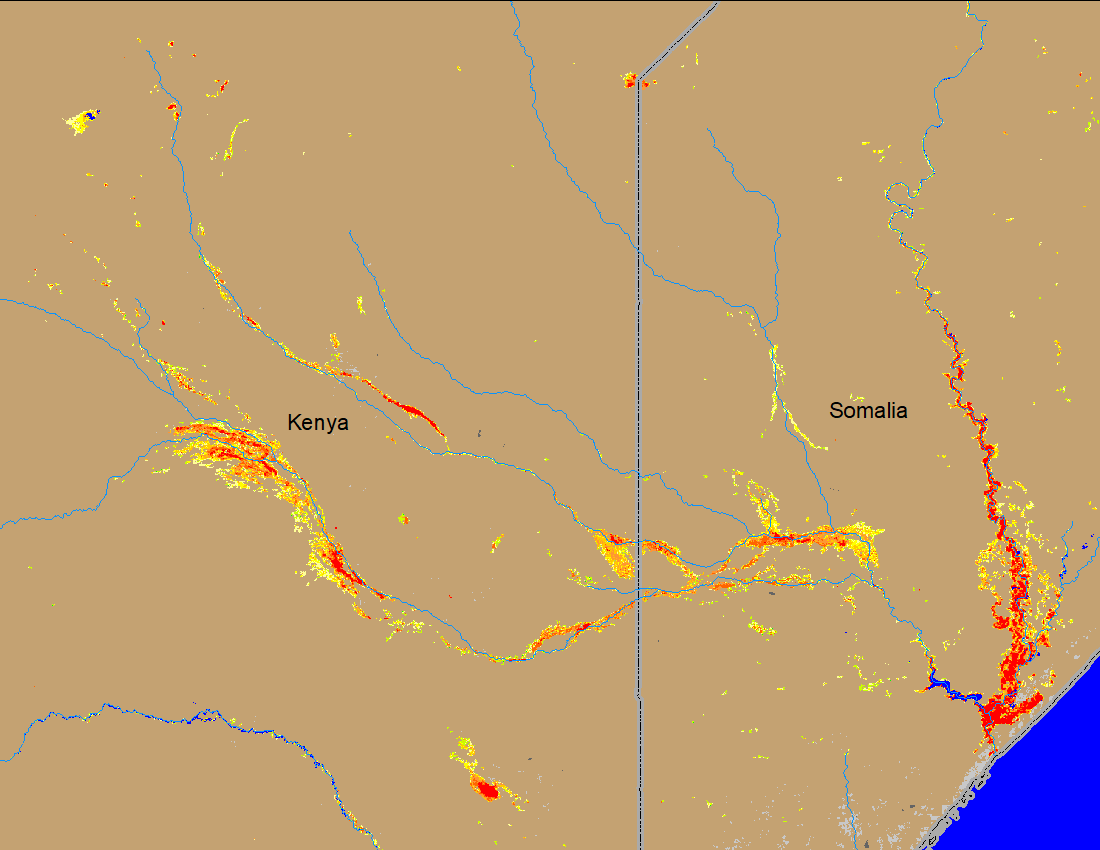 Juba
Juba
Lagh Jura
Lagh Jura
Lagh Dera
Lagh Dera
(% of the pixel)
(% of the pixel)
NOAA VIIRS 5-day comp.: 22 – 26 Nov 2023
NOAA VIIRS 5-day comp.: 29 Nov – 03 Dec 2023
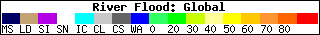 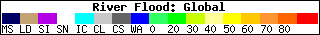 Marginal improvements in flooding along the upstream of Lagh Dera and lagh Jura Rivers.
But flooding worsening in the downstream of Juba River.
Flooding Conditions in Ethiopia, Kenya, and Somalia
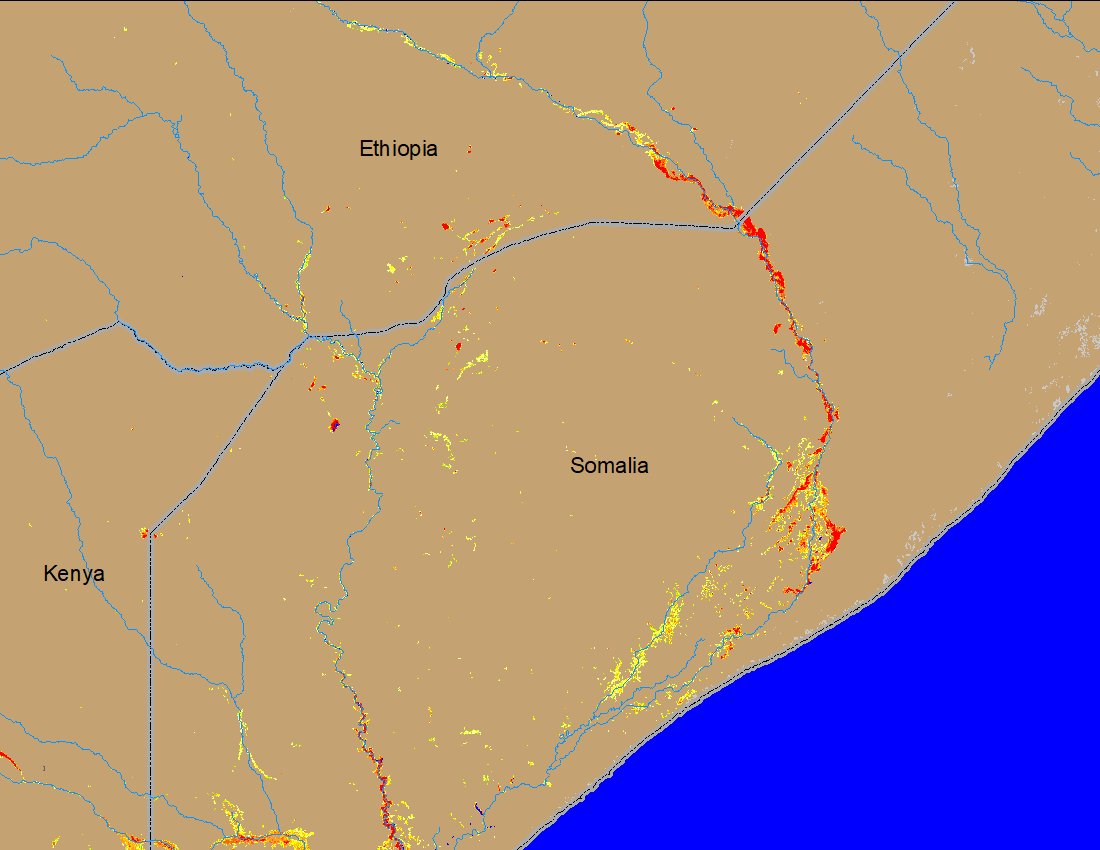 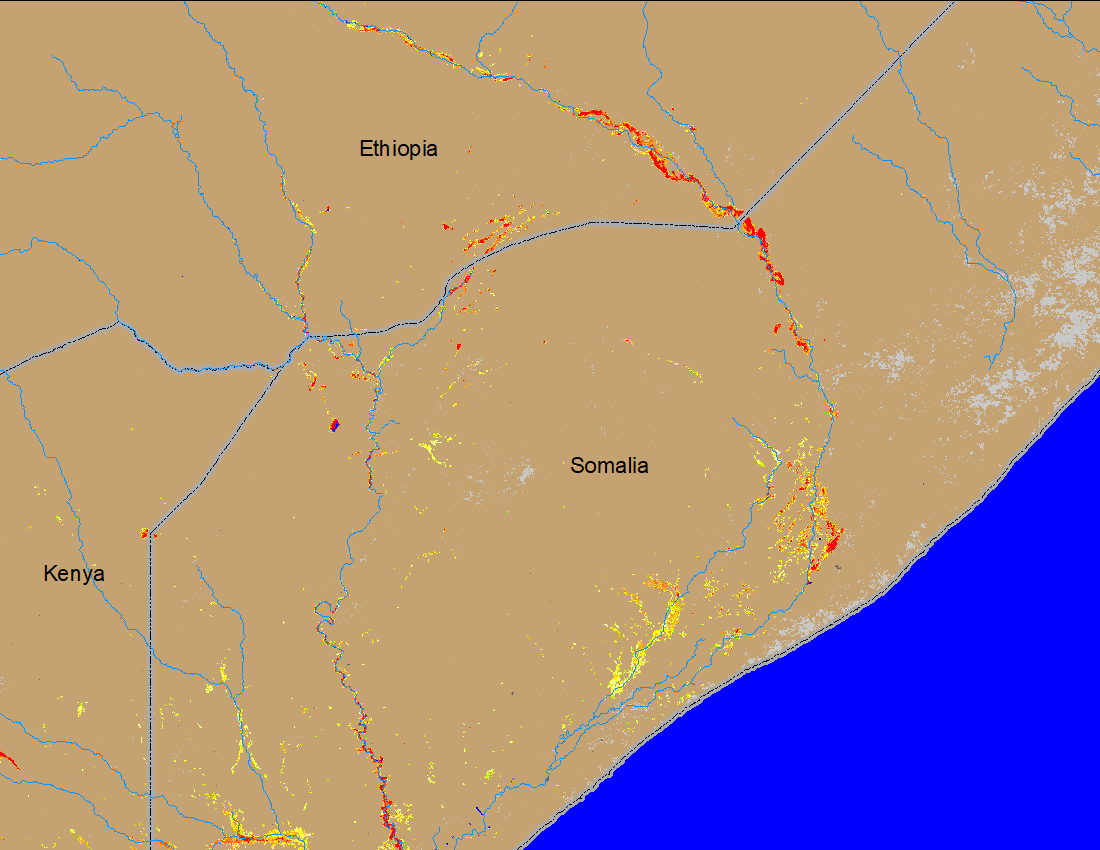 Shabelle
Shabelle
Juba
Juba
(% of the pixel)
(% of the pixel)
NOAA VIIRS 5-day comp.: 22 – 26 Nov 2023
NOAA VIIRS 5-day comp.: 29 Nov – 03 Dec 2023
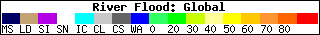 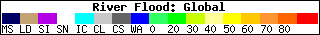 Flooding conditions along the Shabelle River remained unchanged.
Observed Water Level in Juba and Shabelle
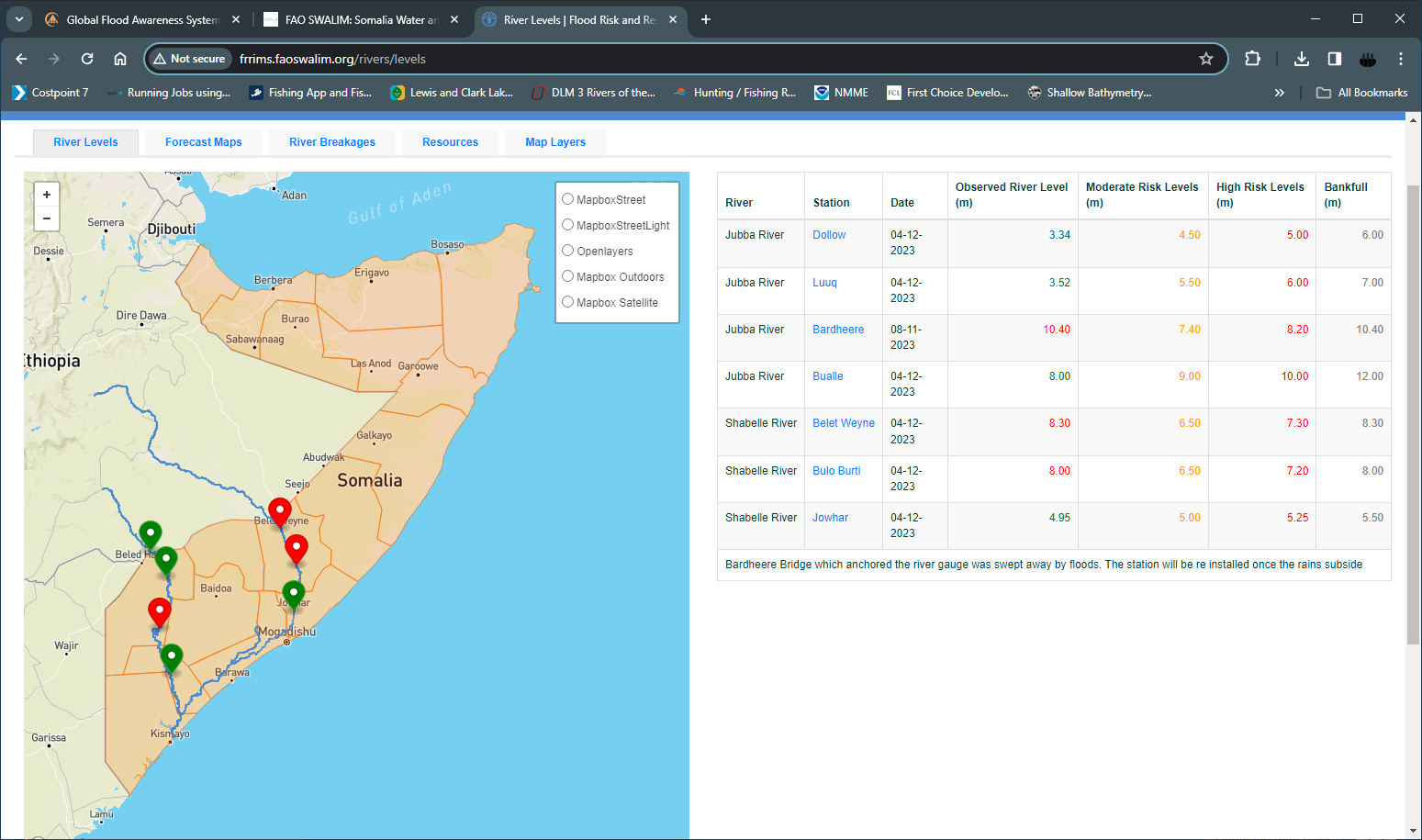 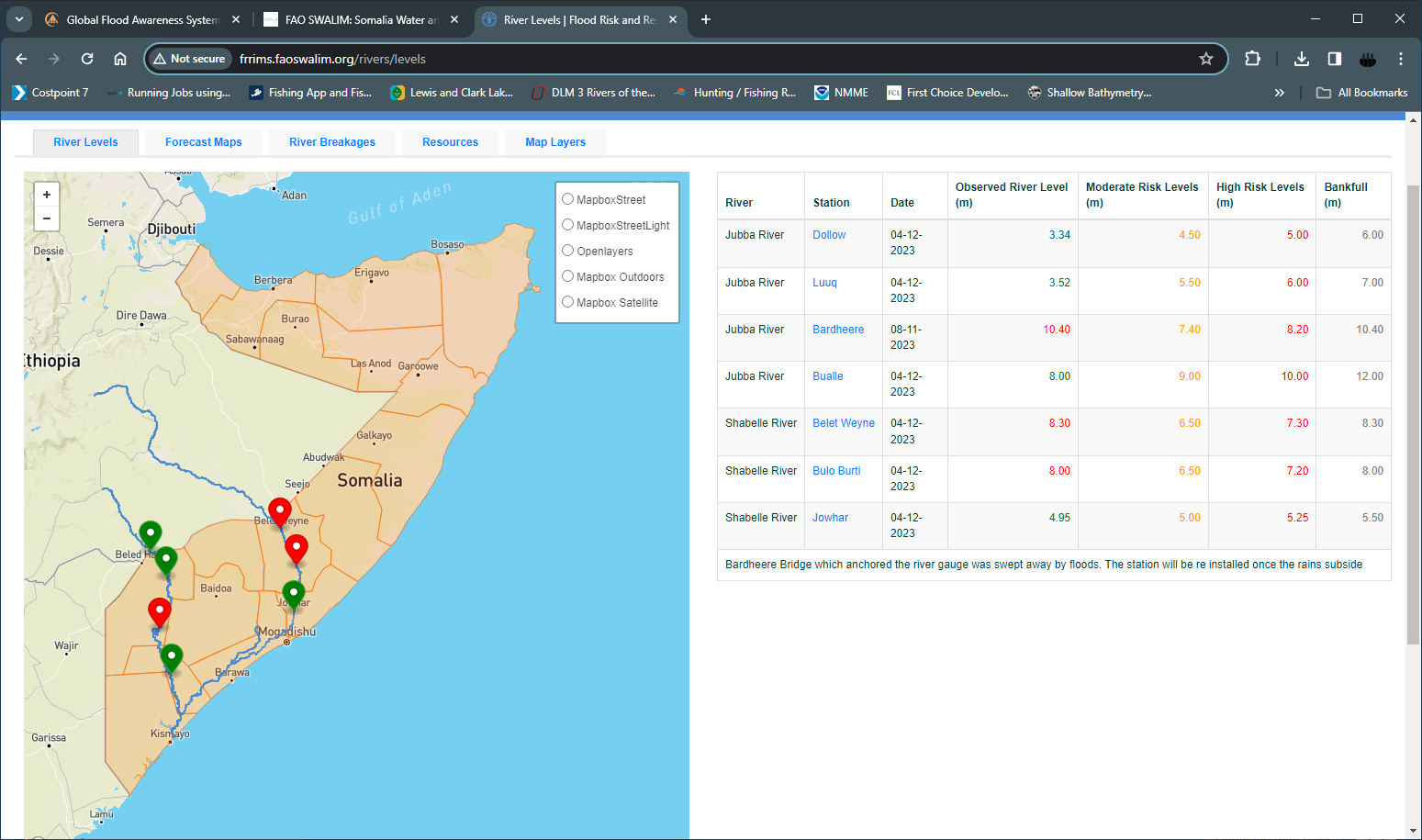 Belet weyne
Dollow
Bulo Burti
Luuq
Jowhar
Bardheere
Bualle
SWALIM Observed Water Level: 04 Dec 2023
Gage Location: RED – at bankfull
Juba River at bankfull only at one station.
Shabelle at bankfull in Belet weyne and Bulo Burti.
Substantial Decline in Streamflow in Next Two Weeks.
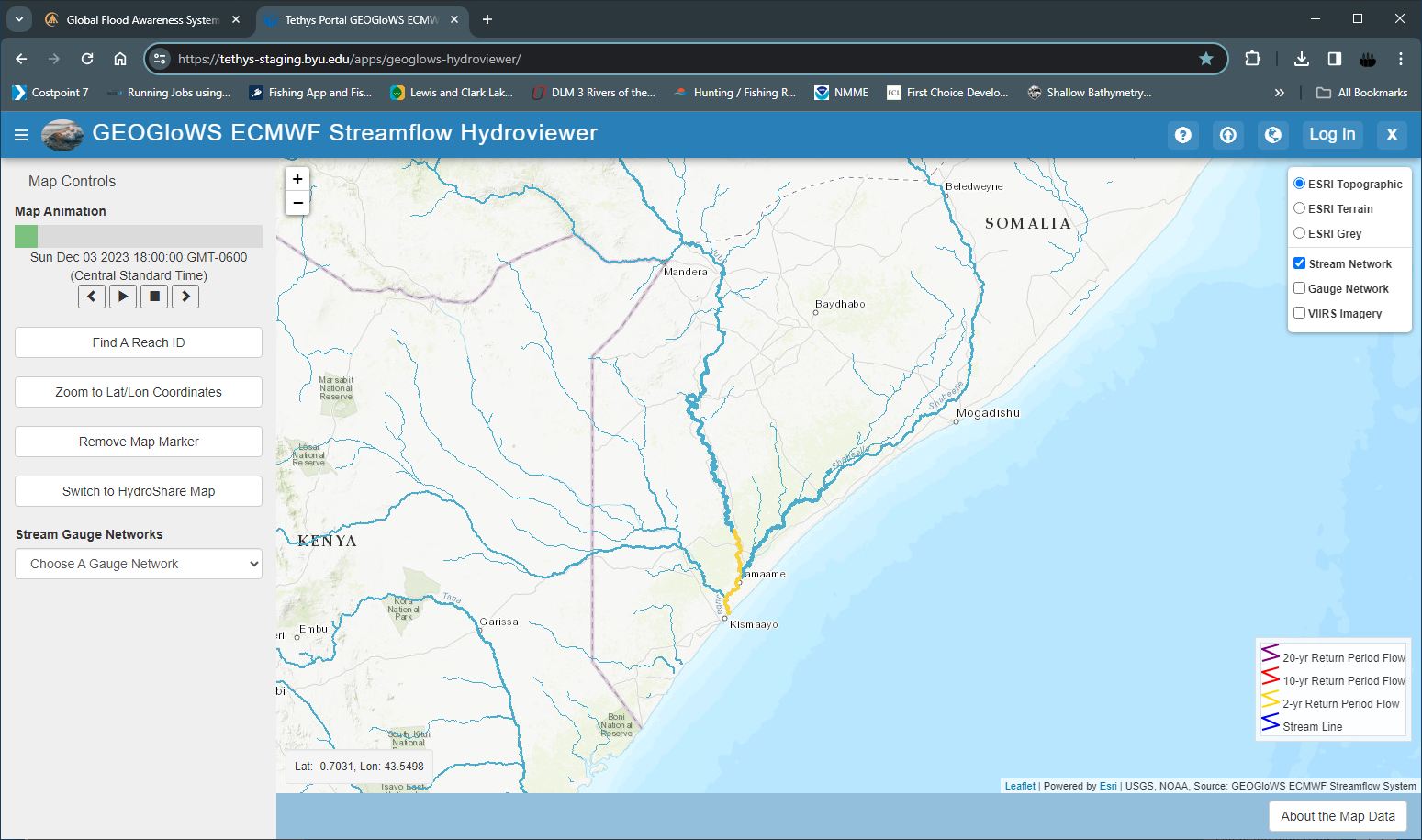 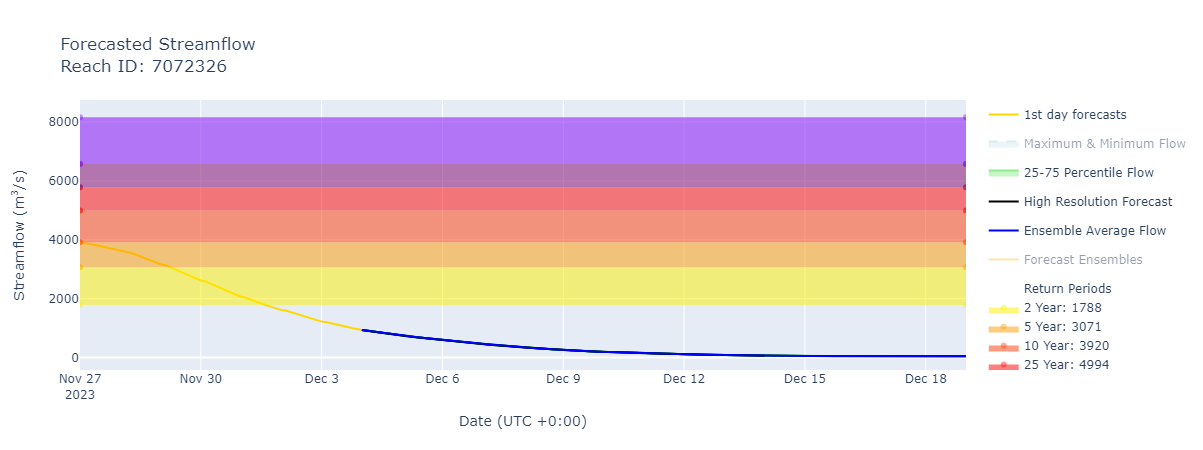 @ point A: combine flow of Lagh Dera and Lagh Jura
A
B
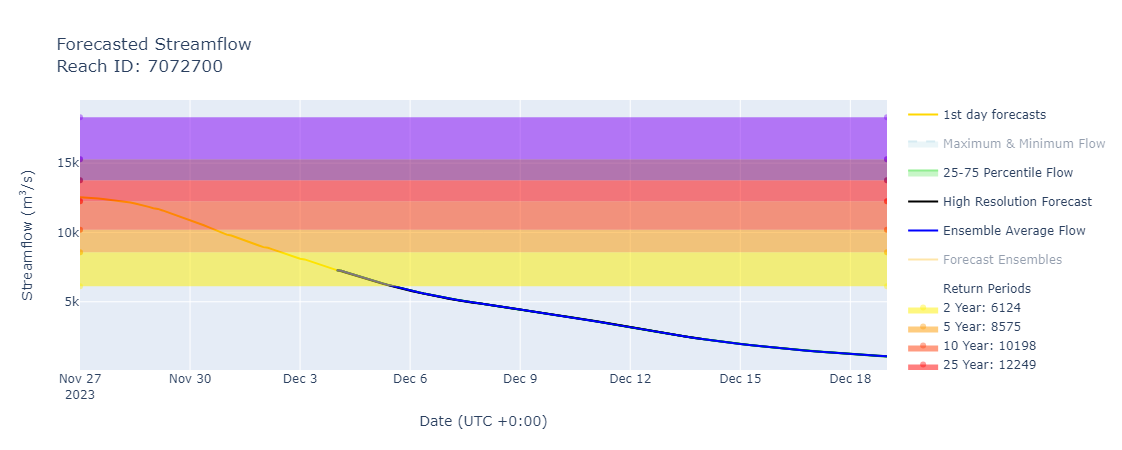 @ point B: on Juba River near outlet
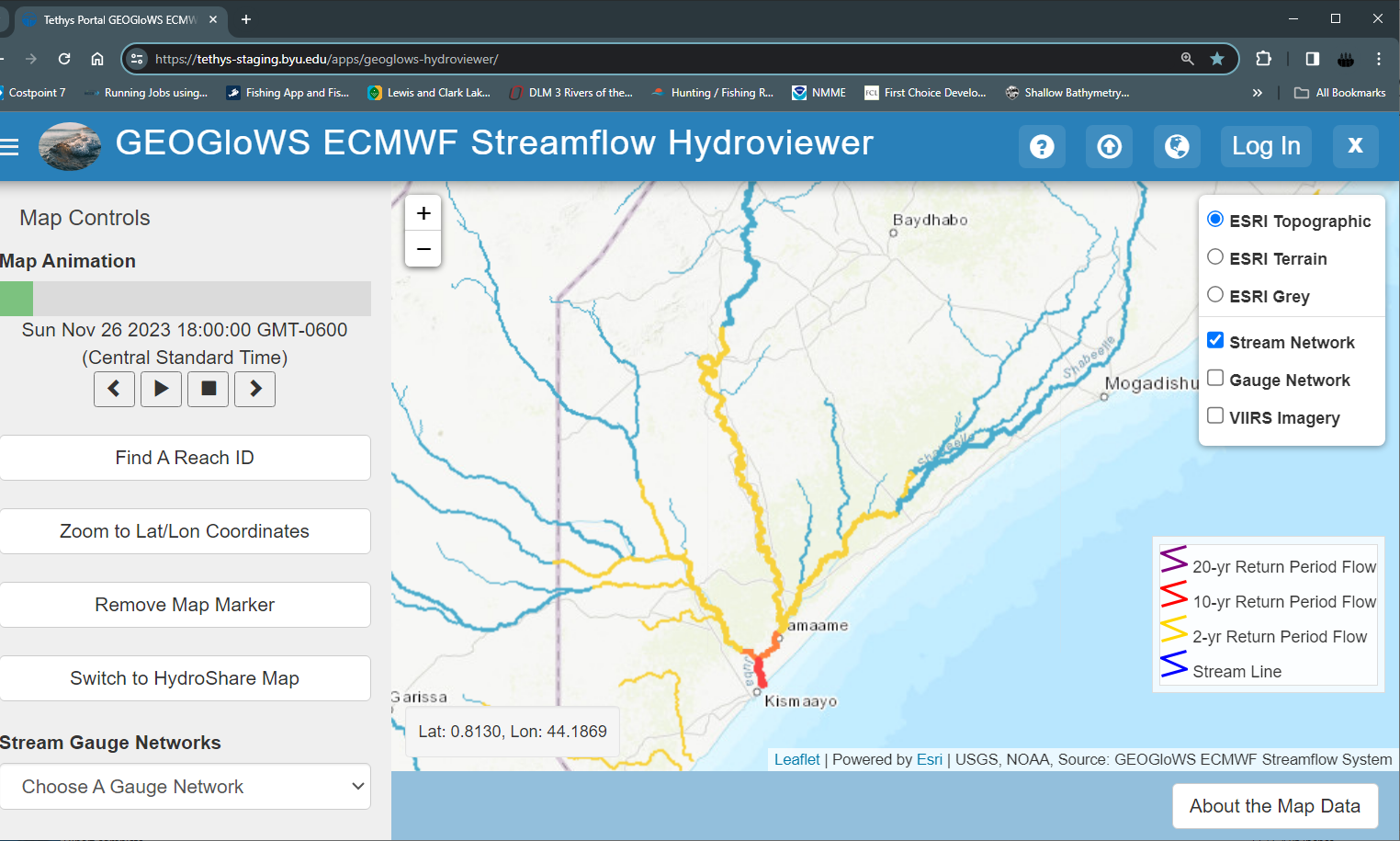 GEOGloWS Forecast.: 04 – 18 Dec 2023
Discharges are expected to decline to normal in Lagh Dera, Lagh Jura and Juba Rivers in the coming days.
GEOGloWS Forecast.: 04 – 18 Dec 2023